WELCOME
তামান্না ইয়াসমিন
           ইন্সট্রাক্টর(গণিত)
         মোবাইল:01515299772
      ইমেইল:
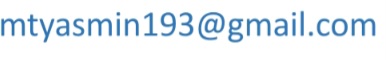 শ্রেণি: অষ্টম বিষয়:গণিত
পাটিগণিত
প্যাটার্ন
মুনাফা
পরিমাপ
অধ্যায়
অধ্যায়
বীজগণিত
বীজগণিতীয় সূত্রাবলি ও প্রয়োগ
বীজগণিতীয় ভগ্নাংশ
সেট
অধ্যায়
জ্যামিতি
চতুর্ভুজ
পীথাগোরাসের উপপাদ্য
বৃত্ত
অধ্যায়
পরিসংখ্যান
তথ্য ও উপাত্ত
প্যাটার্ন
বীজগণিতের সূত্রসমূহ
বীজগণিতীয় ভগ্নাংশ
সরল সহসমীকরণ
সেট
চতর্ভুজ
পীথাগোরাসের উপপাদ্য
বৃত্ত
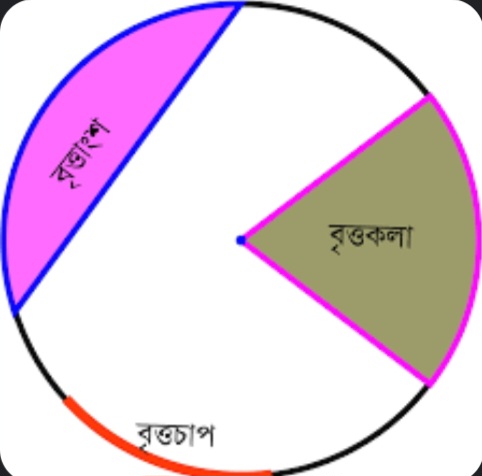 তথ্য ও উপাত্ত
Thanks